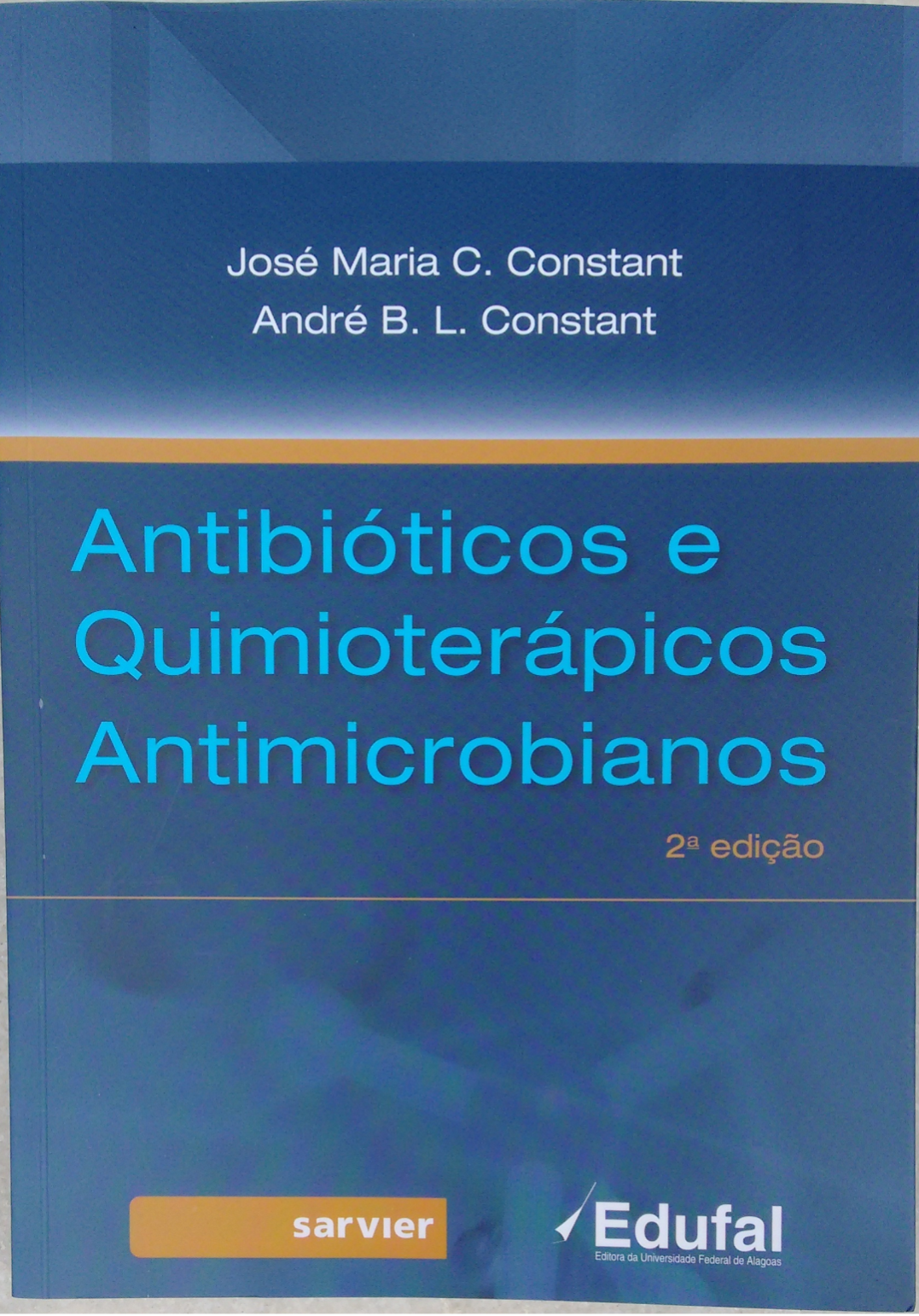 Programa de educação continuada
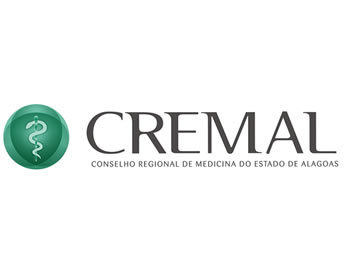 “A palavra não foi feita para enfeitar, brilhar como ouro falso. A palavra foi feita para dizer.”

                                                            Graciliano Ramos
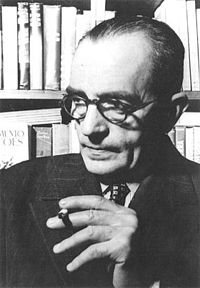 ANTIBIÓTICOS: COMO USAR
José Maria Cavalcanti Constant
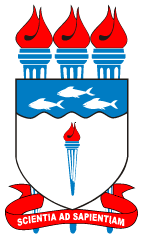 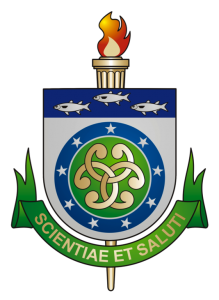 UFAL
UNCISAL
Alexander Fleming – 1929 - Penicilina
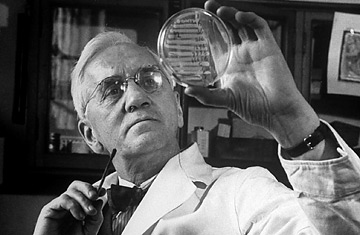 Gerhard Domagk – 1932 - Sulfa
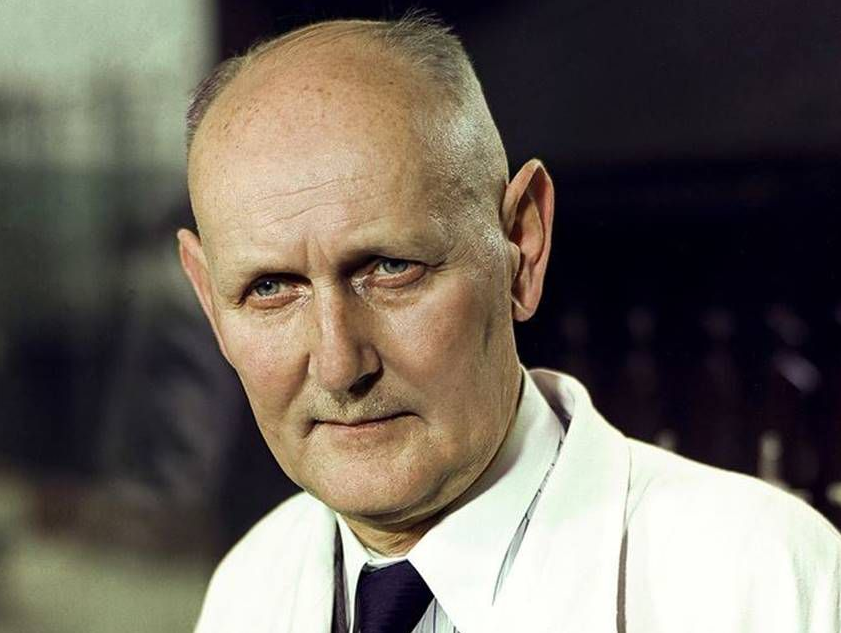 Vocês conhecem Alexander Fleming?
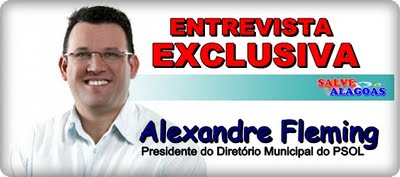 1941
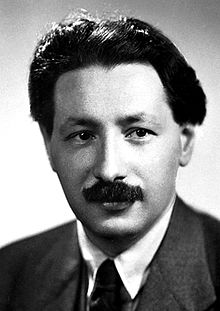 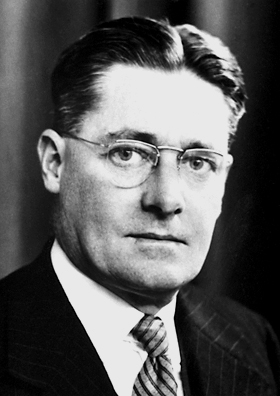 Ernst Chain                     Howard Florey(bioquímico)                   (farmacêutico)
Transformaram a descoberta de Fleming em medicamento

Penicilina
1941
1º caso tratado com Penicilina G: Sepse estafilocócica
Paciente melhorou 
Faltou antibiótico 
Reciclagem a partir da urina do doente
Falta total – morte 


Euforia mundial
   “Penicilina cura até defunto”
Primeira frustração
Os Bacilos Gram negativos mostraram-se insensíveis à Penicilina G
Penicilina G, como todos Betalactâmicos, atua sobre a camada do Peptidoglicano da parede celular da bactéria
Os bacilos Gram negativos possuem três camadas de muco-polissacárides sobre a do Peptidoglicano
X
Insensibilidade
Penicilina G
O ponto de ligação do antibiótico à bactéria é inacessível
O que fazem os futuros (para aquela época) betalactâmicos semissintéticos
Atuam sobre bacilos Gram negativos
AMPICILINA
AMOXICILINA
DEMAIS BETALACTÂMICOS
Exceto Oxacilina
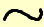 Porinas
Quem é Gram isso, ou aquilo?
Método de Gram
Coloração do esfregaço pelo cristal violeta = as bactérias tomam a cor azul
Tratamento com álcool absoluto 
     Gram positivo permanece azul
     Gram negativo perde a cor 
Para ser visualizado, é corado com Fucsina básica e fica vermelho
Pastoril de bactérias?
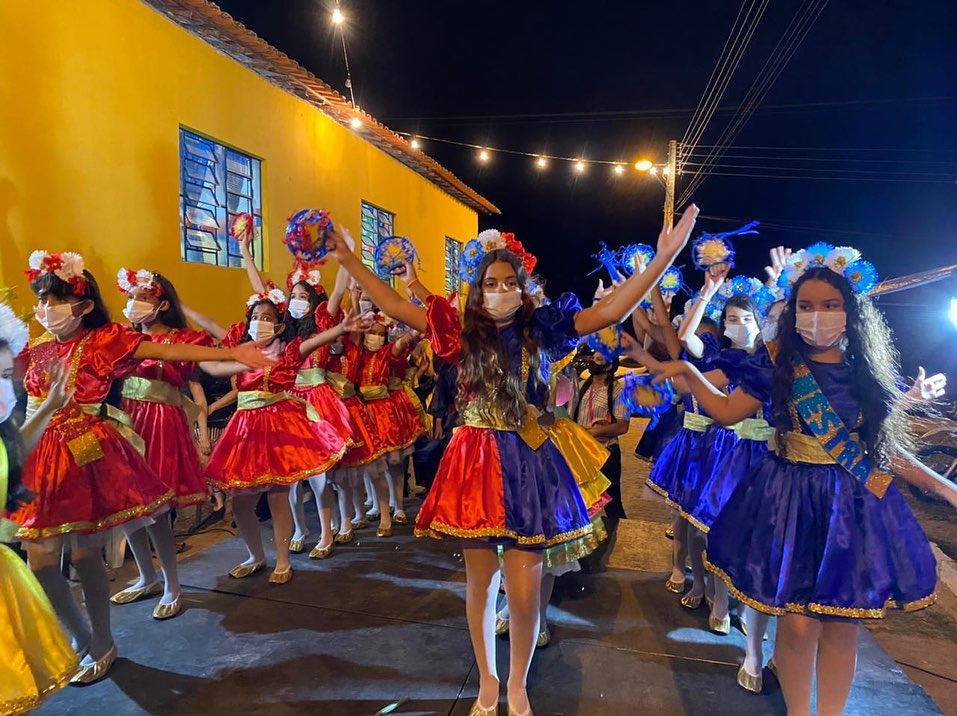 Gram positivo e Gram negativoDiferenças estruturais
“NÚCLEO”
Célula humana:
Célula bacteriana:

Parede dos bacilos Gram negativos:
CITOPLASMA
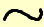 MEMBRANA CITOPLASMÁTICA
PAREDE CELULAR(peptidoglicano)
Camada de Peptidoglicano
Camadas de Muco-polisacárides
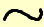 Microbiologia a serviço da prática médica
Os antibióticos betalactâmicos atuam sobre a síntese da parede celular bacteriana, mais precisamente na camada do peptidoglicano
Por isso não agem sobre bactérias que não têm parede, ou seja Clamídia e Micoplasma
O exemplo levado para a práticaTratamento de descarga uretral
Gonococo ou clamídia?
Ceftriaxona  *                                     






* Ciprofloxacino – Resistência 65%
+ Azitromicina
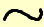 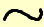 Gram positivos x Gram negativos
Todos os cocos são Gram positivos, exceto as Neisserias
           (Meningococo e Gonococo)
Todos os bacilos são Gram negativos, exceto os dos gêneros:
       -  Bacillus – Bacillus anthracis (carbúnculo, antraz)
       -  Clostridium – C.tetani, C.perfringens, C.difficile
                                          C. botulinum
       -  Corynebacterium – C. diphtheriae
Outros exemplos de insensibilidade
Aminoglicosídeos penetram na bactéria, consumindo oxigênio Anaeróbios são, por óbvio, insensíveis
Bactérias sem parede celular 
    Clamídia –não forma o Peptidoglicano
    Micoplasma –sem parede
           São insensíveis aos Betalactâmicos
Insensibilidade
Diz-se que há insensibilidade, quando o antibiótico NUNCA atuou sobre a bactéria
RESISTÊNCIA NATURAL
Voltemos ao 1941
Início da fabricação e uso da Penicilina
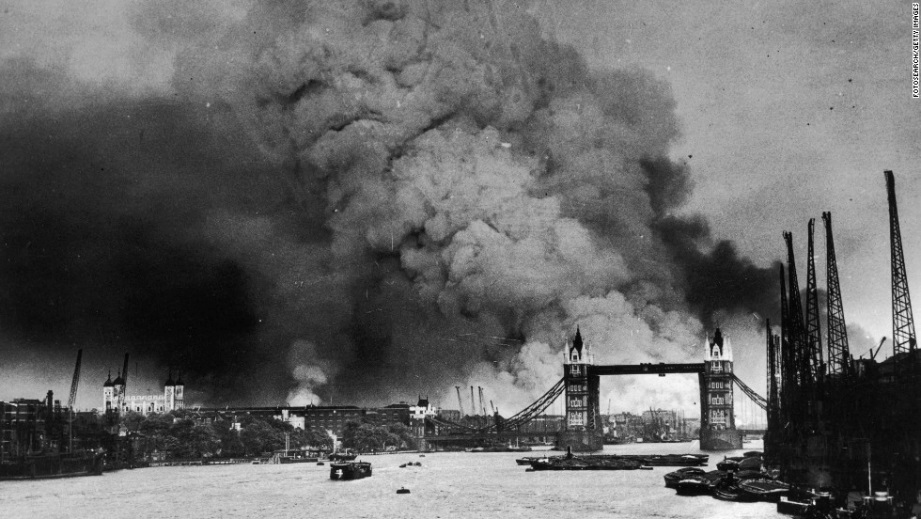 Translado da equipe de Chain e Florey, da Inglaterra para os Estados Unidos
Surge a resistência microbianaà penicilina
1947 – 60% das cepas de S. aureus, nos Estados Unidos,   
               resistentes à Penicilina (hoje, resistência total)

1982 – Vietnã: cepa de Gonococo resistente 
               (hoje resistência total)

Ultimamente: resistência do Pneumococo

Resistência pode ser: - cromossômica
                                     - mediada por plasmídio
Resistência transferívelPlasmídio conjugante
Célula doadora cede uma fita da cadeia de DNA à receptora
Replicação das fitas
Dupla cadeia de DNA será reconstituída nas duas bactérias




A partir daí a receptora será uma nova-doadora e fará seguir o processo
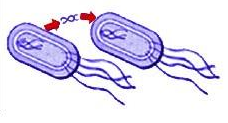 Resistência
É fenômeno adquirido e depende de modificação do patrimônio genético da bactéria

Atinge hoje, em maior ou menor grau, TODOS os antibióticos 

Há resistência quando uma bactéria não é inibida, ou morta, ante uma concentração do antibiótico (“in vitro”), correspondente à que seria obtida no sangue ou tecidos do paciente, durante o tratamento.
Problemas
Resistência
Mas, também

Uso sem prescrição (Anvisa) - “jeitinho”
Prescrição desnecessária
Prescrição inadequada
Prescrição Desnecessária
O binômio febre / antibiótico

 Febres - não infecciosas: 
Doenças metabólicas,  endócrinas,  colagenoses, trauma,  infarto,  hemorragias,  medicamentos, etc

Infecciosas: Virais, parasitárias, fúngicas
Prescrição inadequada
– Desconhecimento do espectro do antibiótico
– Desconhecimento da farmacocinética do antibiótico
– Uso de doses abaixo do necessário
– Desobediência à vida útil do antibiótico   
                     
                  





– A“dança” dos antibióticos (Prof. Hélvio Auto)
-  Suspensão precoce da medicação
Meia vida
Concentração inibitória mínima (CIM)
Concentração Tissular
A paixão é fascinante porque não obedece à razão 
Já a prescrição médica, como incontáveis atividades humanas, é racional e depende de decisão
A decisão de usar o antibiótico
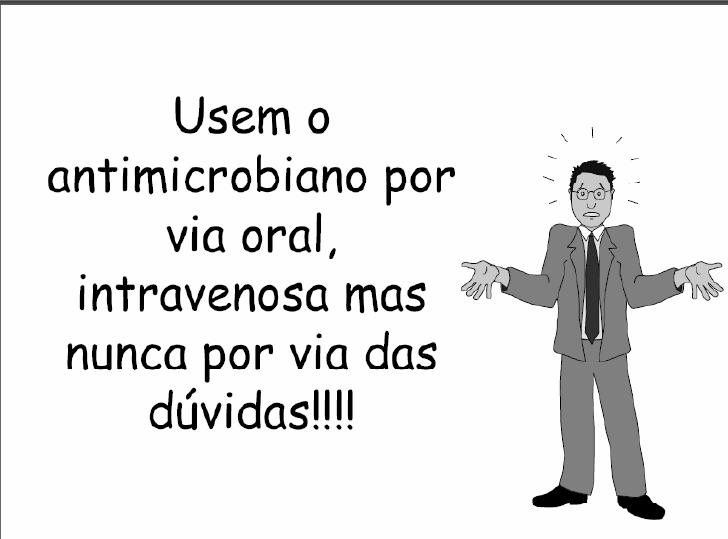 Para evitar dúvidas
Normas gerais da prescrição
A escolha do antibiótico
O que fazer para prescrever antibióticos ?
1. Ter o diagnóstico etiológico: definido ou suspeito
2. Conhecer as características básicas do agente etiológico
3. Conhecer o antibiótico – Espectro antimicrobiano
                                         Farmacocinética
                                         Dose eficaz
                                         Efeitos adversos
4. Conhecer o paciente
1. DIAGNÓSTICO
Diagnóstico
Clínico: pode, às vezes, conter o diagnóstico etiológico

Faringo-tonsilite, erisipela, infecção superficial de pele = Estreptococo

Infecção profunda da pele  =  Estafilococo

Pneumonia = Pneumococo em cerca de 75% dos casos
Em algumas situações - pistas
RN – enterobactérias

Petéquias - meningococo
Meningite
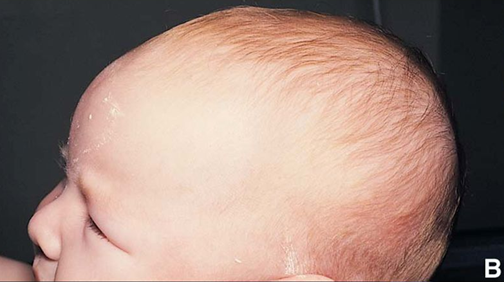 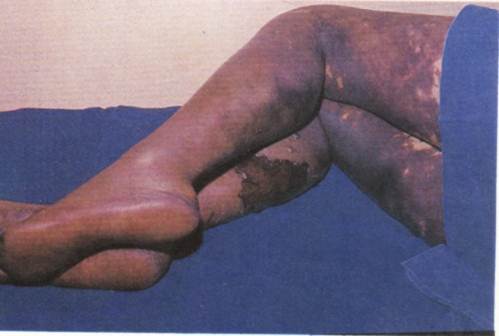 Sepse
?
Infecção urinária
?
Febre de etiologia obscura
?
Exames complementares
Hemograma

Exames bacteriológicos

Exames sorológicos

Métodos por imagem

Identificação genética do agente (RT PCR)
Leucograma
Leucócitos..............................................15.000  ( 5.000 a 10.000 – média 8.000)
             Neutrófilos.........................................75%    (60%)
                  segmentados: 60%
                  bastonetes   : 15%
              Eosinófilos........................................0%       ( 2% a 4%)
              linfócitos.........................................20%      (30%)
              Monócitos.........................................05%     (6%)
              Basófilos..........................................0%       (0 a 1%)
        
        Bicho que anda nos telhados, tem bigodes e faz miau ........
       Febre, leucocitose, desvio à esquerda, eosinopenia.......INFECÇÃO BACTERIANA, até...
Conduta até “fechar” o diagnóstico
Valorizar a clínica

Valorizar a epidemiologia 
Residência, procedência, viagens, faixa etária, profissão, etc.

Antibiótico provisório 
Amplo espectro
Bactericida, de preferência
2. Agente etiológico
Fechado o diagnóstico, agora pensar no antibióticoEspectro antimicrobiano X Sensibilidade bacteriana
Espectro: imprescindível conhecê-lo. Se há insensibilidade, nem pense
Não havendo, dá para “combinar” com a bactéria – verificar sua sensibilidade
Errado pensar logo naquilo: 
   Antibiograma
Bactérias com sensibilidade conhecida:
Estreptococo piogenes – Penicilina, Macrolídios, Tetraciclina, Sulfatrim
S. Typhi – Cloranfenicol, Ampicilina, Sulfatrim, Ceftriaxona (3ª Geração)
Meningococo - Penicilina G K, Ampicilina, Ceftriaxona
Treponema pallidum – Penicilina G, Eritromicina, Tetraciclina,
                                     Ceftriaxona
Sensibilidade desconhecida
Antibiograma
Bacilo diftérico
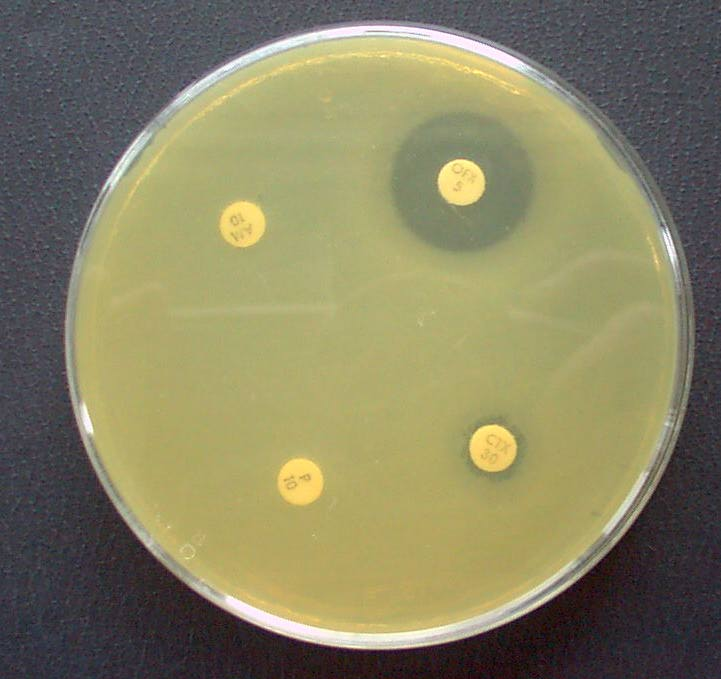 Penicilina G
Eritromicina
Sensibilidade agora conhecida
Antibiograma

                   





Não escolha o antibiótico ainda
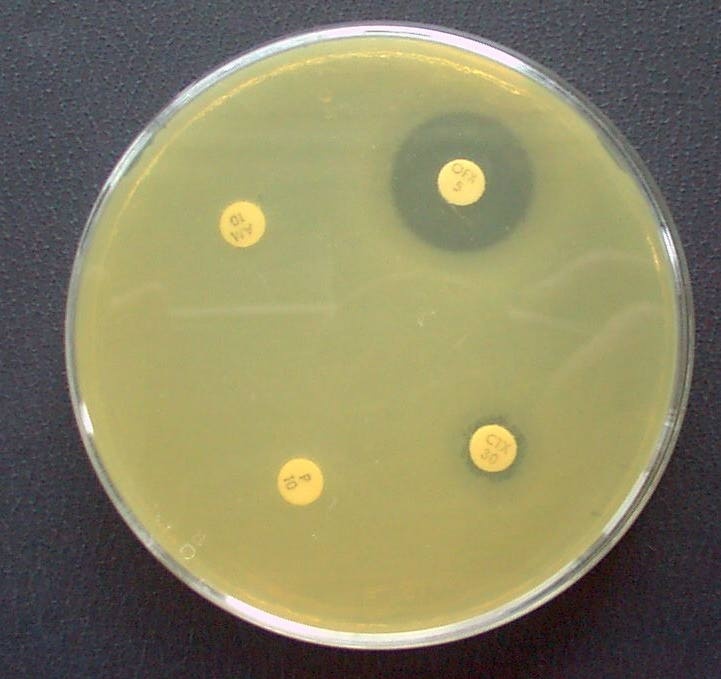 In vitro X in vivo
O antibiótico apontado pelo antibiograma, a despeito de sua boa ação sobre o agente infectante, pode não atingir o local onde ocorre a infecção

       “O artista tem ir onde o povo está”. Milton Nascimento
3. O antibiótico
Farmacocinética – exemplos de sítios de concentração de antibióticos
Penicilinas – boa concentração plasmática. Atravessam a barreira meníngea e a membrana placentária

Cefalosporinas – farmacocinética variável de acordo com a geração  
(líquido cefalo-raquidiano: 1ª geração, não. 3ª, sim)

Carbapenemas – alta concentração na parede celular da bactéria (efeito pós-antibiótico)

Macrolídeos – alta concentração tissular. Ausência no sistema urinário *
* Tratamento de uretrite por clamídia, com Azitromicina
Farmacocinética – exemplos de sítios de concentração de antibióticos
Aminoglicosídeos – concentração no sistema urinário. Não no LCR (exceto no R.N.)
Lincomicina e Clindamicina – altas concentrações nos ossos + ação sobre estafilococo = osteomielite
Norfloxacino (Quinolona fluorada de 1ª geração*)  
Absorção intestinal em torno de 40%
Concentração exclusiva em vias urinárias
    Permanência efêmera na circulação
    Dá uma vontade, mas, cadê coragem...
Farmacocinéticaeliminação
Quase todos pela via renal. Exceções:
Macrolídeos – biliar fecal, exceto Claritromicina (também renal)
Doxiciclina – fecal
Rifampicina – biliar / renal
Quinolonas – variável
Observação: via de eliminação comprometida = acúmulo do antibiótico = acidentes, mesmo com doses corretas
Via de eliminação
Via íntegra  X  Mecanismo de eliminação prejudicado
(Cloranfenicol via renal - Conjugado com o ácido glicurônico)
R.N. – ácido glicurônico

 
síndrome cinzenta
Bilirrubina indireta
Cloranfenicol
4. O paciente
Compatibilidade entre antibiótico e o paciente
Considerar

Efeitos indesejáveis
Alérgicos
Tóxicos
Irritação química – trato
    digestivo
Modificações biológicas no hospedeiro - microbiota
Nefrotóxicos
Mielotóxicos
Hepatotóxicos
Neurotóxicos
Efeitos indesejáveis
ALÉRGICOS
   Alergia:
Fenômeno qualitativo, independe de dose
Teoricamente todos os antibióticos podem causar alergia
Na prática, mais frequentemente, os BETALACTÂMICOS. Dentre eles, a PENICILINA
A alergia pode ser causada por corantes (uso oral)
Efeitos indesejáveis
TÓXICOS

Dependem de:
Dose
Estado da via de eliminação
Duração do tratamento
Duração do tratamentocontrassenso
Tratamento de tuberculose (inclusive em gestantes) 
      Rifampicina (hepatotóxica) durante 6 MESES
Ministério da Saúde recomenda que não se use Rifampicina, durante 3 DIAS, em gestantes contactantes de doença meningocócica
Dose e dosagem do antibiótico
Dosagem: Quantidade da droga, por apresentação
                  Amoxicilina – 01 cap. 500 mg. 05 ml da susp. 250 mg
Dose: a quantidade prescrita
   - Deve ser calculada em relação ao peso do paciente
   - O cálculo deve considerar:
     * o estado da via de eliminação. Em caso de via lesada, a dose correta passará a ser “alta”
     * a faixa etária – R.N.:imaturidade renal. Idosos possível insuficiência
   - Aumento de dosagem e/ou dose, não aumenta a meia vida do antibiótico, se sua via de eliminação estiver íntegra
Cálculo da dose
Sempre em relação ao peso do paciente
Absurdo (corrigido) nas bulas de Sulfametoxazol – Trimetoprim
   Recomendação de doses, para crianças, por faixa etária
   A dose deve ter como base o peso da criança
  30 mg / Kg / dia – Sulfa como base do cálculo
            ( cada 5 ml do produto contém 200 mg de Sulfametoxazol)
Nos antibióticos potencialmente tóxicos a dose deve ser “amarrada” e nunca “arredondada” para mais
   Exs.: Gentamicina – 3 a 5 mg / Kg / dia
            Amicacina – 15 mg/ kg / dia
Efeitos indesejáveis – irritação química do trato digestivo e modificações biológicas
Macrolídeos após as refeições : 
    diminui desconforto gástrico e também a absorção
Tetraciclinas: 
    causam pirose. Substâncias alcalinas e leite inativam o antibiótico (quelação)
Antibióticos de amplo espectro (agem sobre Gram negativos) podem deprimir a biota intestinal - substituição por patógenos
      - Candida sp
      - Clostridium difficile – colite pseudomembranosa
Situações especiais
Ciclo gravídico-puerperal
Faixa etária – crianças 
                        idosos
O antibiótico foi escolhido e vai ser usado
(UFA!)
O que fazer?
Conhecer e reconhecer seus efeitos indesejáveis 
Calcular a dose – peso do paciente                          
Conhecer a vida útil do antibiótico
Via de utilização
Tempo de uso
Preço
Vida útil
Meia vida
Concentração inibitória mínima
Efeito pós antibiótico
Concentração tissular
Meia vida
Tempo decorrido no qual o nível plasmático do antibiótico cai para a metade
   - Penicilina V – 6 horas
   - Penicilina G potássica - 3 horas
   - Ampicilina – 6 horas
   - Amoxicilina – 8 horas
   - Cefalexina – 6 horas
   - Aminoglicosídeos – 2 a 3 horas
Meia vida - indução à falta de respeito
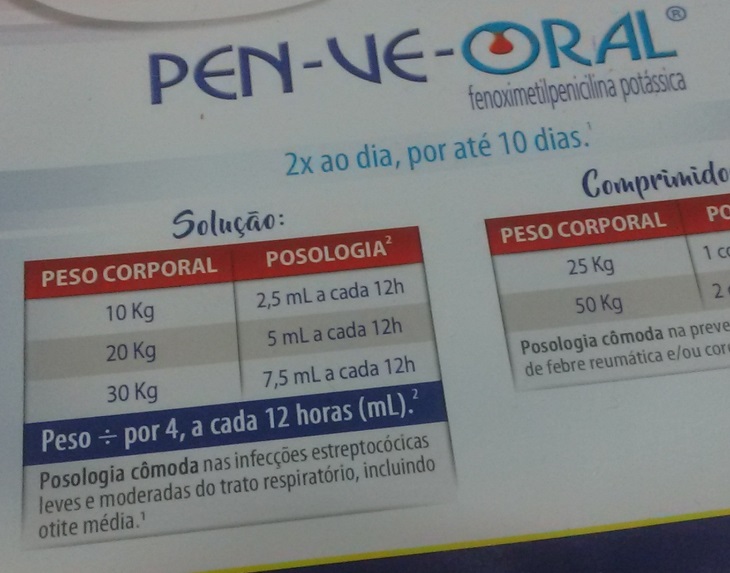 Aqui, a falta de respeito é dupla: dose e meia vida
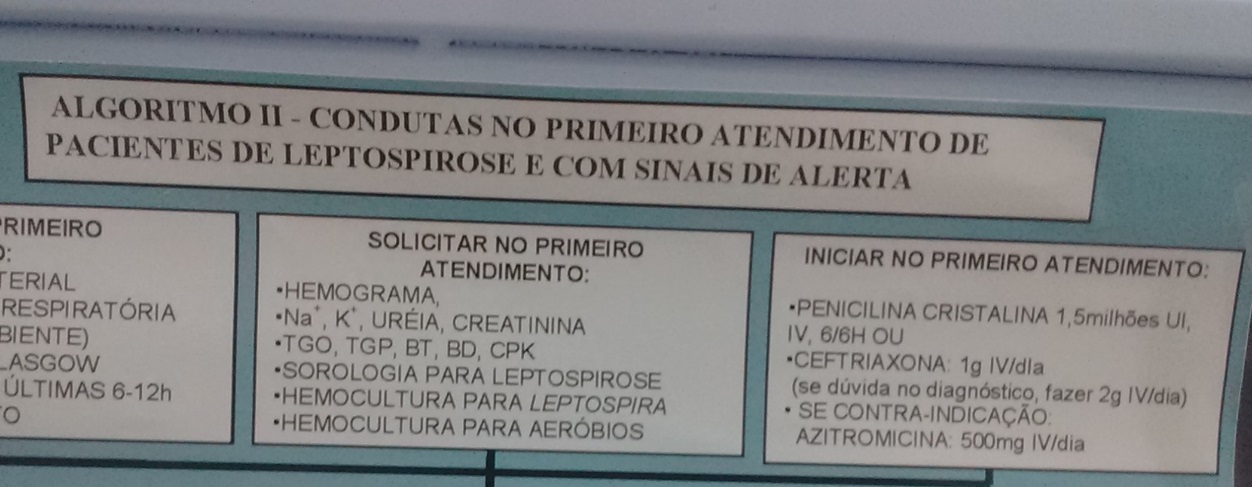 Penicilina cristalina 
1,5 milhões UI, IV, 6/6H
Respeito à meia vida é regra - vejamos as exceções
Aminoglicosídeos
   - A meia vida é de 2 a 3 horas, porém o nível plasmático remanescente mantém atividade bactericida eficaz, permitindo o uso de 8/8 (Gentamicina) ou de 12/12 (Amicacina)
Concentração inibitória mínima - CIM
Tempo em que um antibiótico impede que a bactéria se multiplique
     Ceftriaxona: meia vida – 4 horas
                        CIM           - 24 horas
     Meropenem: meia vida – 1 hora
                        CIM           -  8 horas
Efeito pós antibiótico
Continuidade de ação do antibiótico após o fim da Concentração Inibitória Mínima (CIM)
   -  Carbapenemas - concentração do antibiótico na parede celular   da bactéria
    - Aminoglicosídeos – alta concentração no tecido renal (30 a 50 vezes > plasmáticas)
Concentração tissular
Azitromicina 
       Meia vida – 14 a 20 horas
       Concentração tissular – mais de 60 horas
       3 dias de Azitromicina = 10 dias de ação antibiótica

Aminoglicosídeos – intensa concentração no tecido renal
     (tratamento de I.T.U. com dose única diária)
Via de administração
Oral, exceto: 
Quando o paciente não deglute, ou vomita
Em infecções graves
Quando existem “barreiras” (meningites)
Quando não há absorção intestinal (aminoglicosídeos)
Duração do tratamento
A mais curta POSSÍVEL (problema da adesão)
Exemplo: Erradicação de Estreptococo em infecção de garganta
10 dias de: 
Penicilina G Procaína ou Penicilina V ou Amoxicilina ou Eritromicina
02 doses de “Benzetacil” 1.200.000 U.I.
03 dias de Azitromicina
No entanto, quando a vida do doente está em risco, o tratamento deve ser prolongado. Aí, é o queixo ou a cara
Custo do tratamento
Em 2023, 9,4 milhões de brasileiros estavam desempregados
Em 2024, este número baixou para 7,4 milhões
Muitos dos que trabalham recebem salário mínimo (1.518,00) 
No serviço público a prescrição, sempre que possível, deve-se ater à RENAME
Não sendo possível, para não incorrer em omissão, deve o médico prescrever sem considerar o custo
Para ter acesso à aula
Acesse o QR code ao lado:
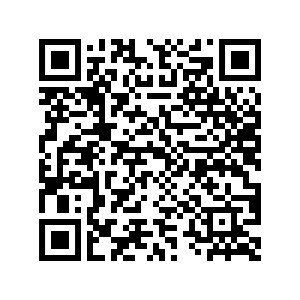